Thực đơn 
   Ngày 16/04/2025
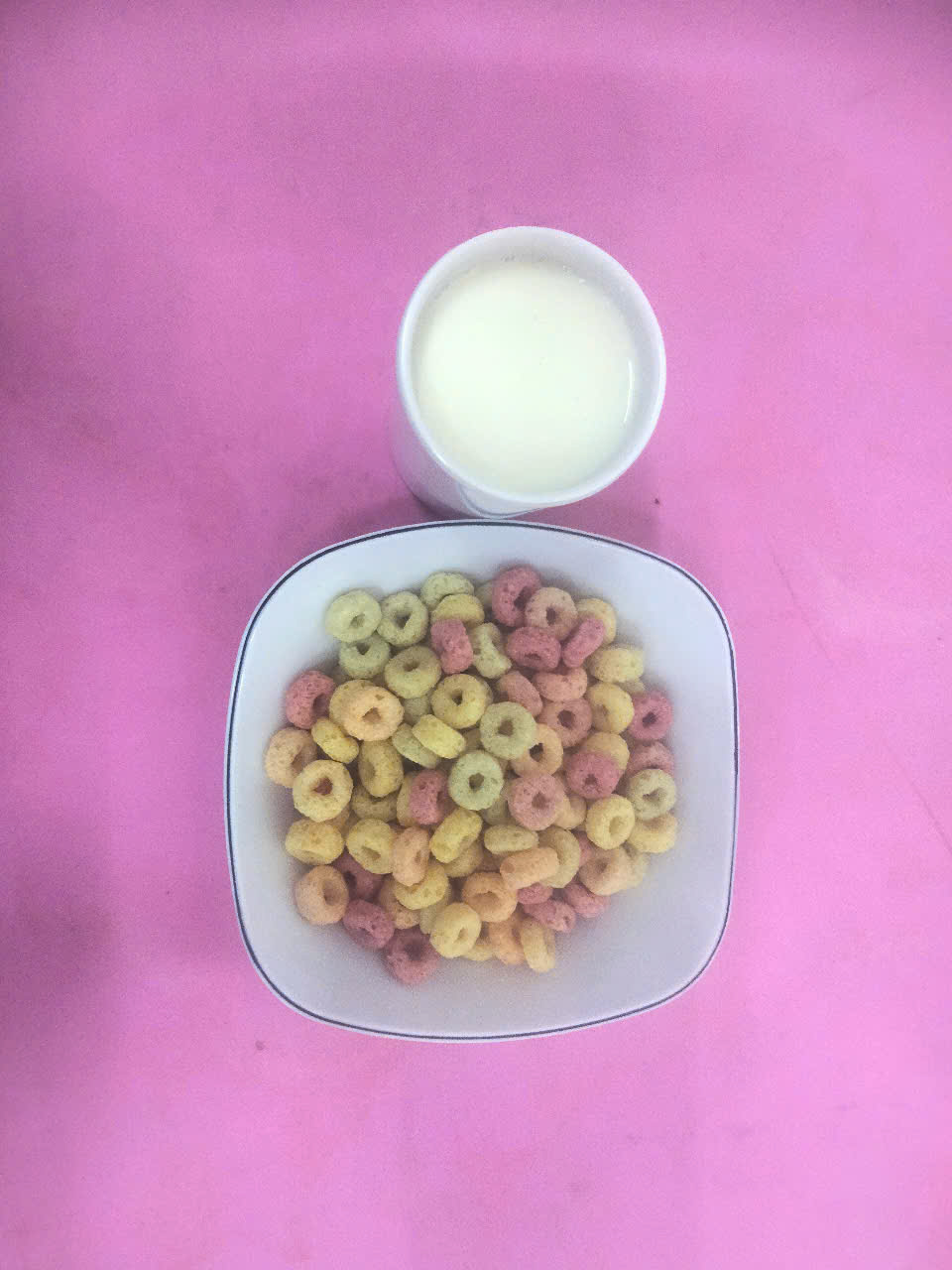 BUỔI SÁNG:
- Bánh Kelloge
- Sữa Fincosd
BUỔI TRƯA:
Món canh: Rau muống, cà chua nấu tôm tươi
Món mặn: Cá ba sa chiên giòn sốt chua ngọt (ớt chuông, hành tây, cà chua)
Món xào: Su Su xào tỏi
Tráng miệng: Bánh plan
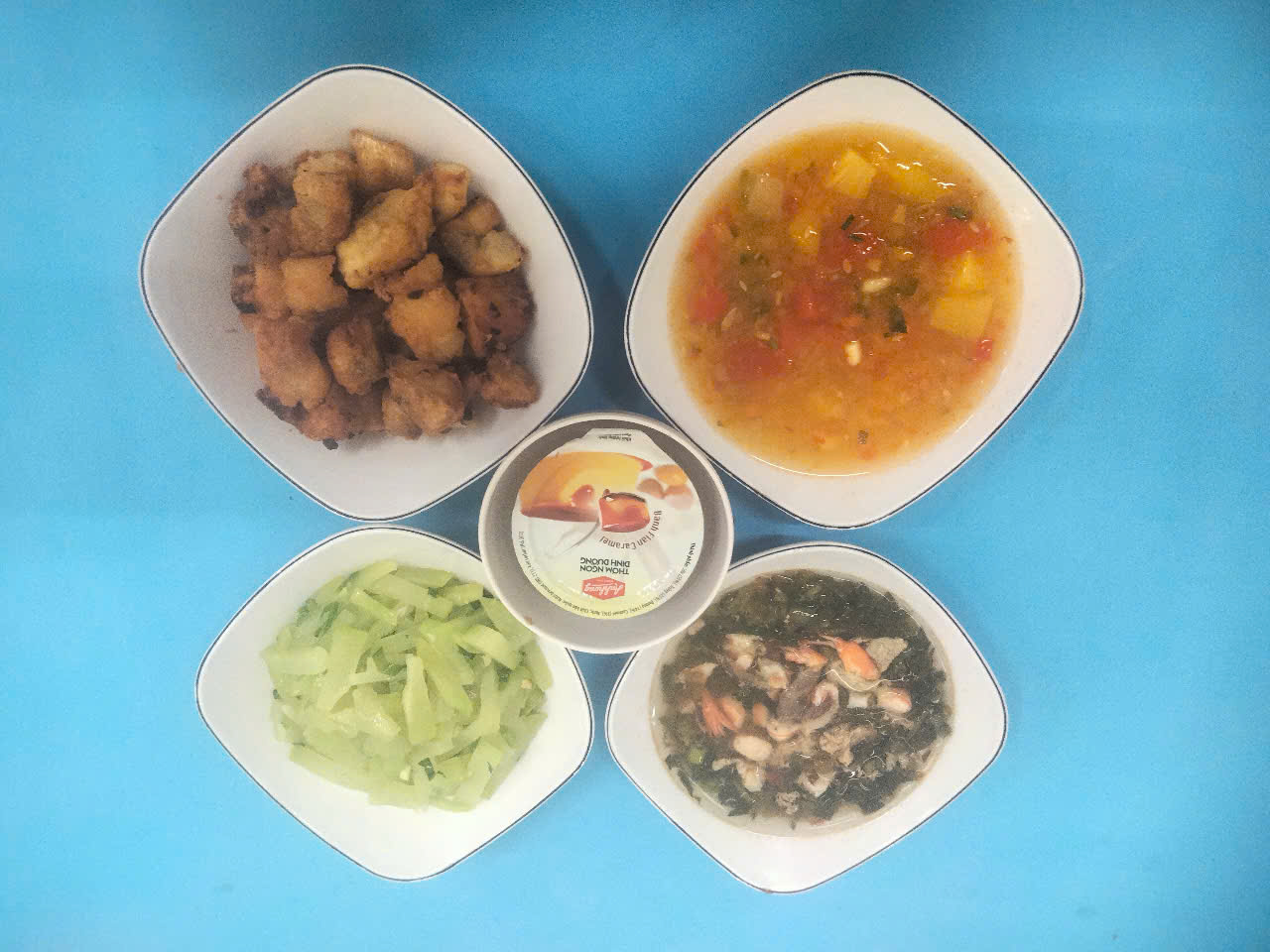 BUỔI XẾ:
Soup tôm nấu đậu trắng, cà rốt, khoai tây
Nước tắc
Bổ sung trẻ SDD: Xúc xích
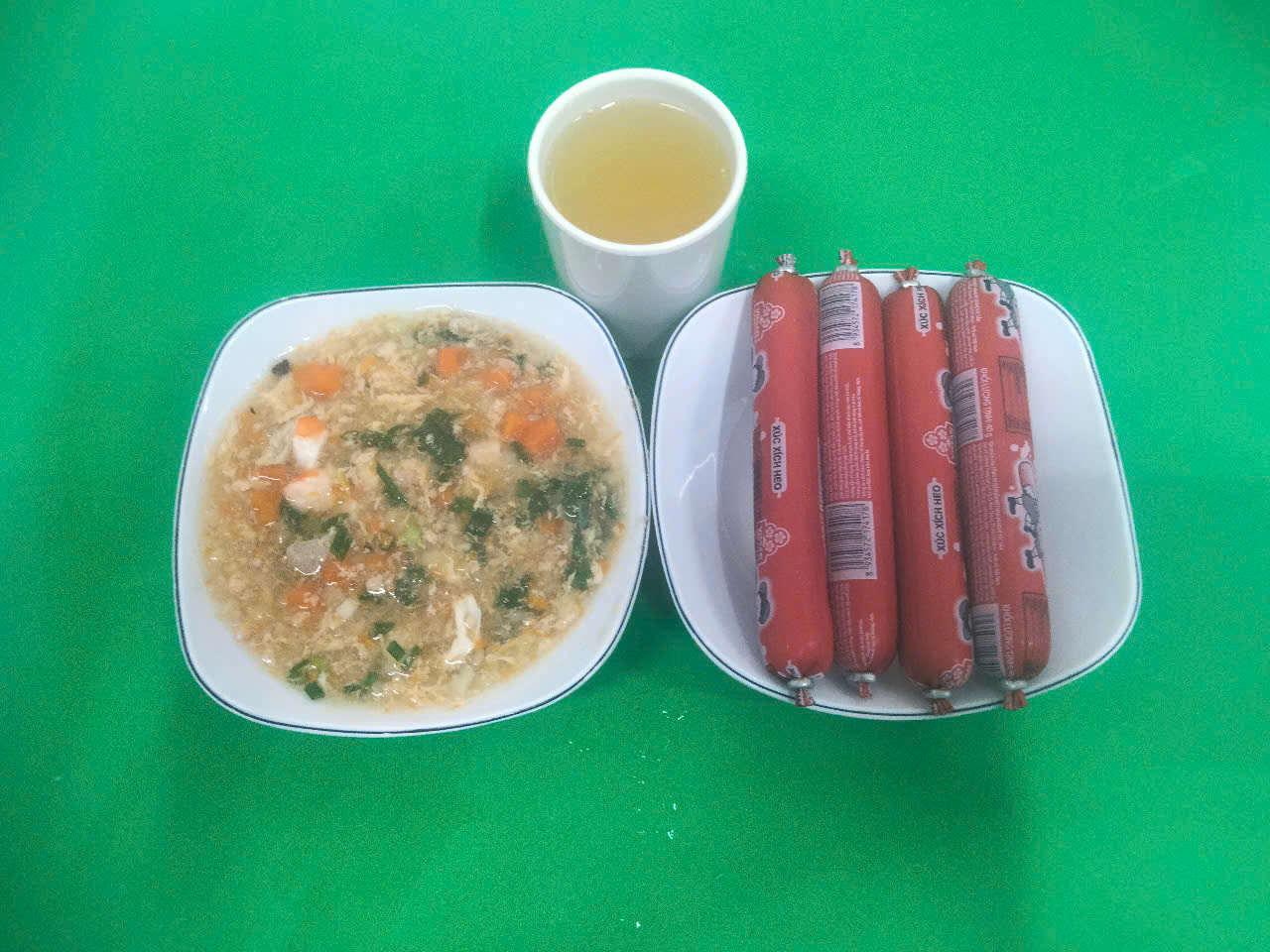